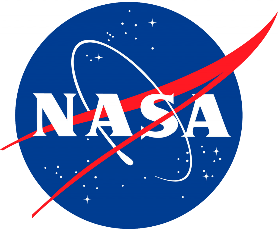 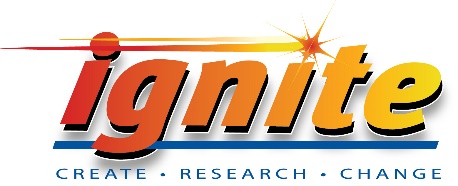 EagleSat Flight Operations
Mo Sabliny
Dr. Yale
Arizona Space Grant Symposium
April 12, 2014
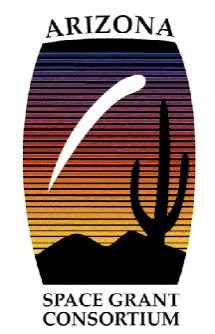 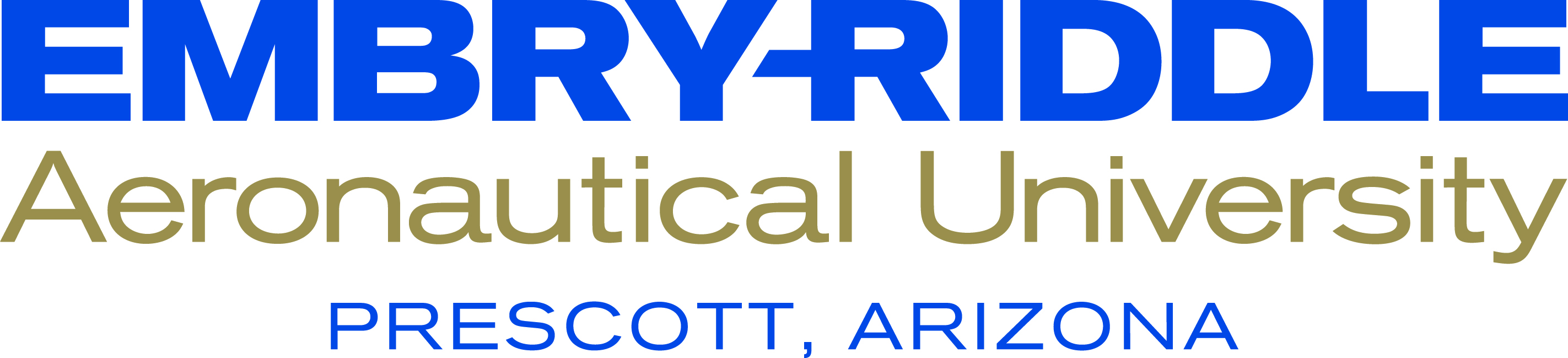 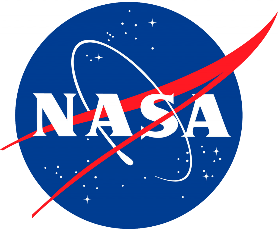 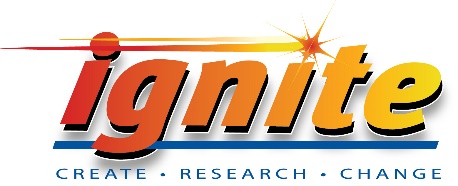 EagleSat
EagleSat is ERAU Prescott’s first satellite program
Developed by undergraduate students and mentors
Mission
Measure orbital decay
Solar radiation effects on CPU memory
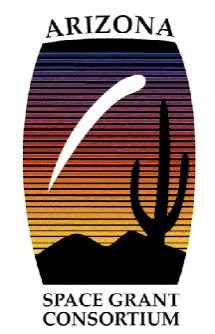 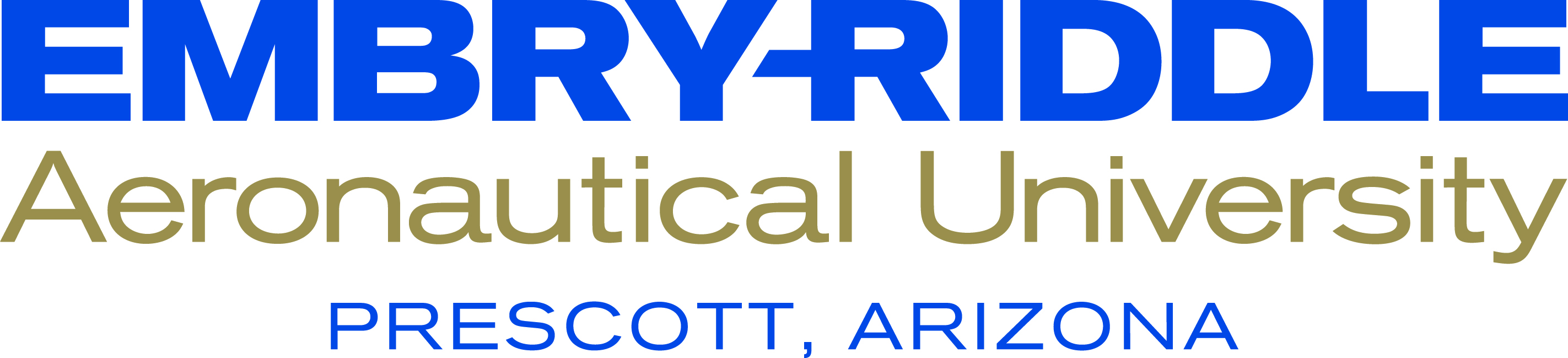 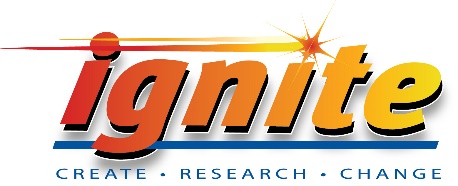 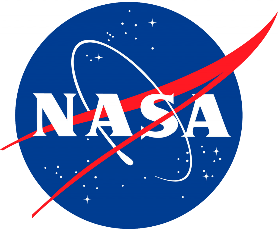 Flight Operations Objective
Determine the orbital model
Eclipse calculations
Pass times 
Predict orbital decay
Calculate radiation and effects
Develop a mission timeline
Develop a best fit orbital decay model from data (post flight)
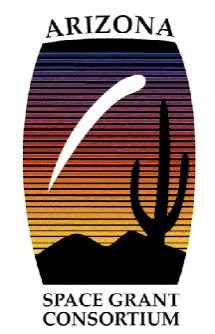 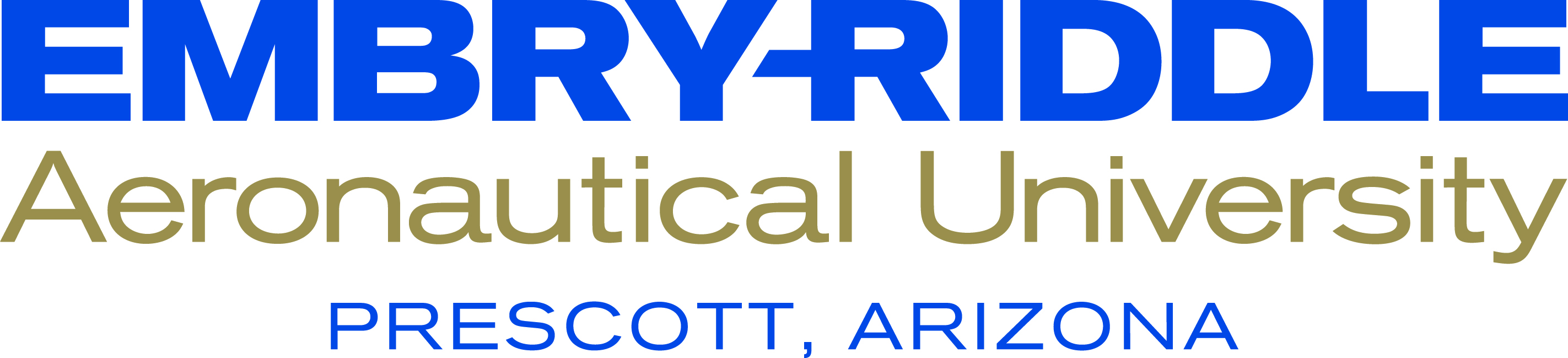 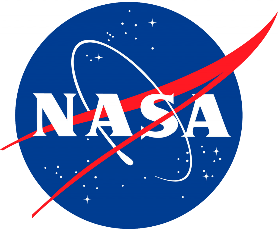 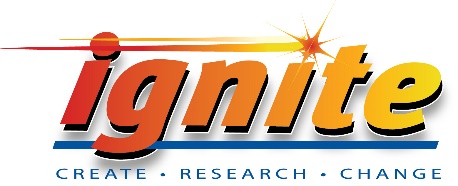 Flight Dynamics
STK vs. MATLAB
MATLAB allows for an in depth analysis of an orbit
STK allows for quick results by entering multiple initial conditions
Use for both STK and MATLAB for accuracy
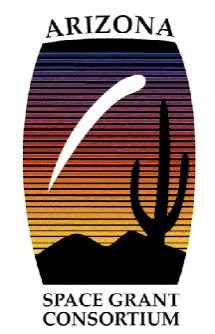 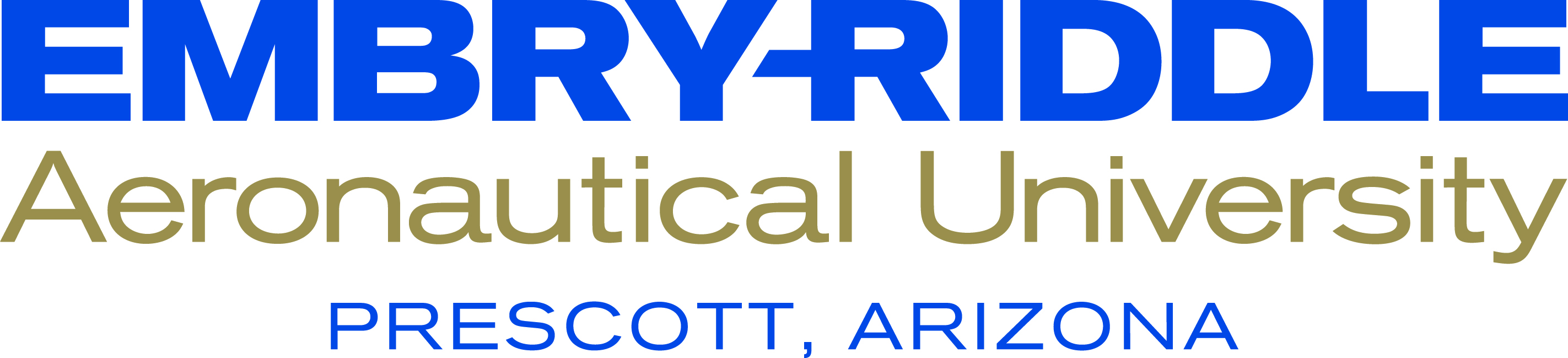 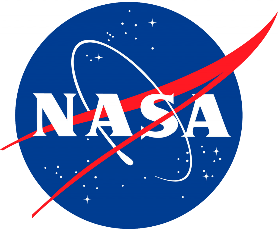 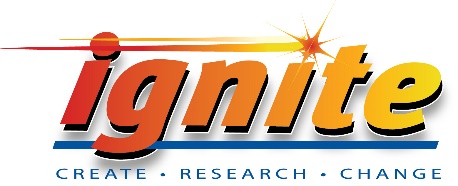 STK Results
Classical Orbital Elements
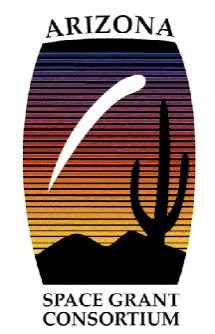 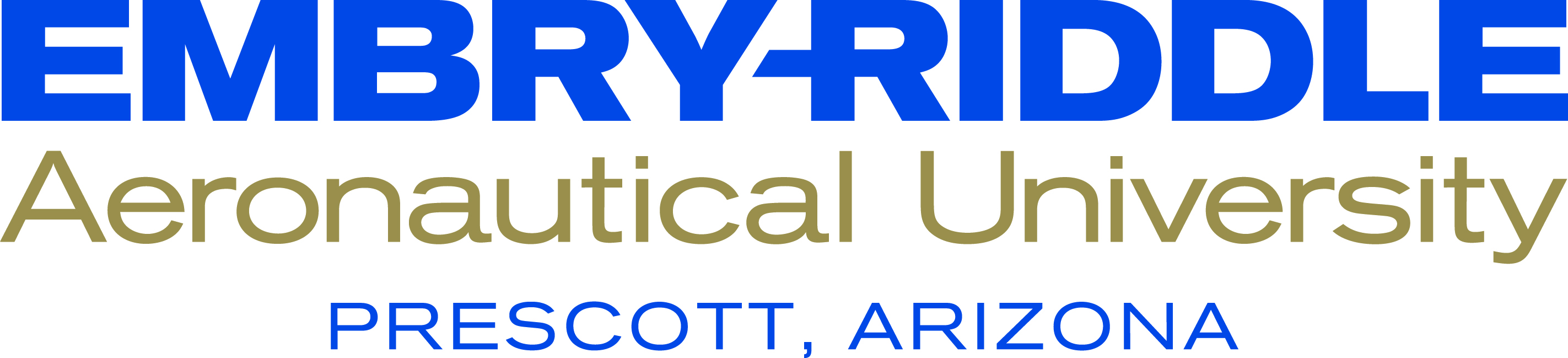 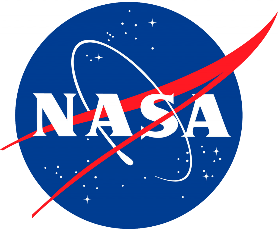 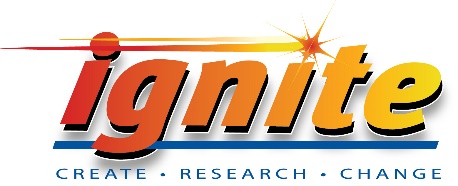 STK Results
Percentage in Sun and Eclipse
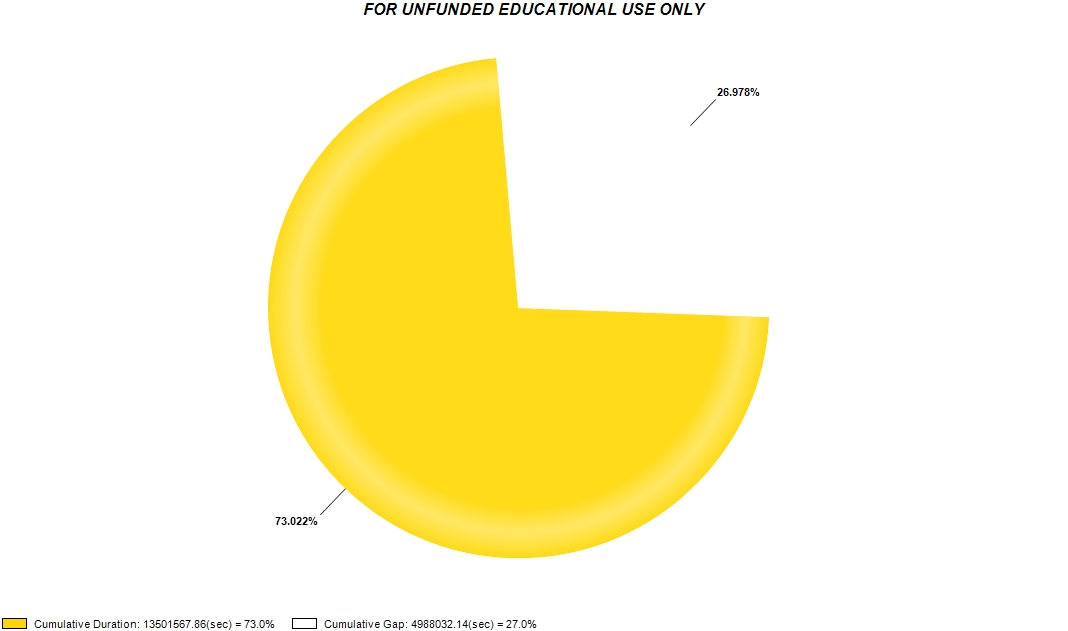 Earth
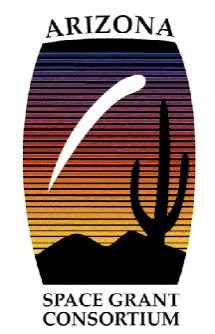 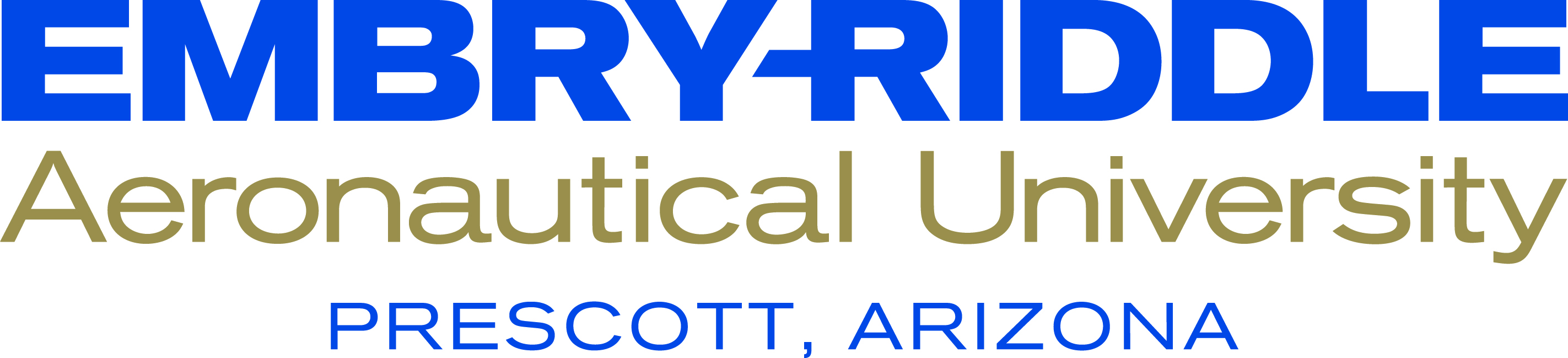 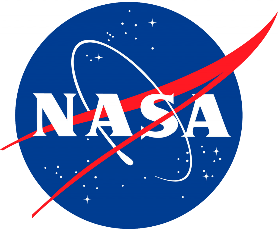 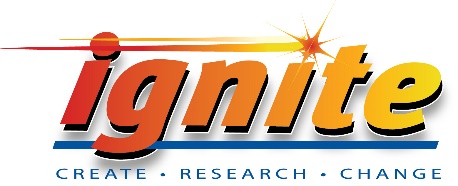 STK Results
Downlink Opportunities
About 60 opportunities per week
Shortest: 3.75 minutes
Longest: 8.67 minutes
About 38 opportunities per week during school hours
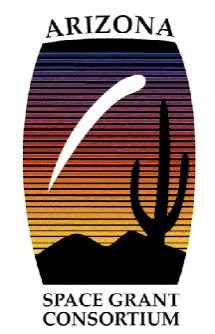 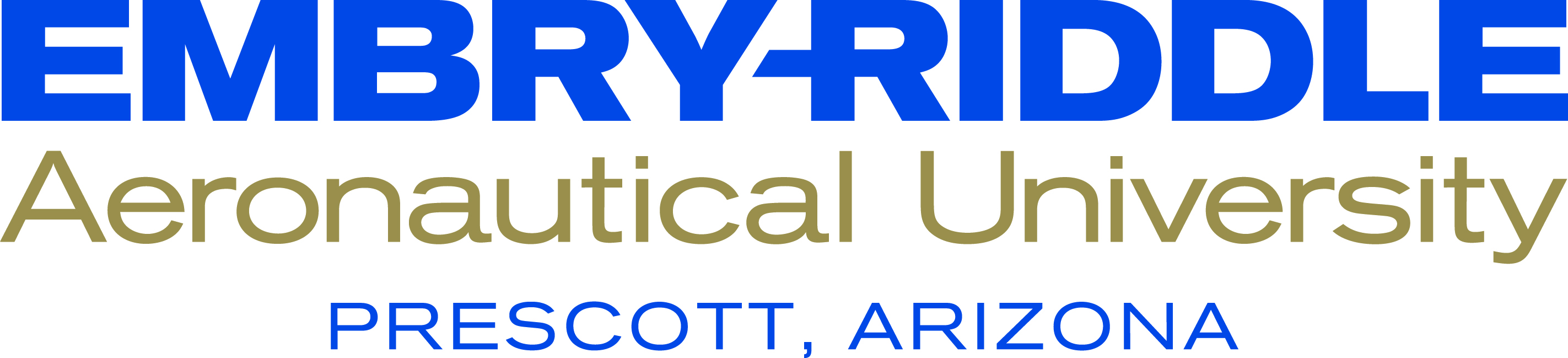 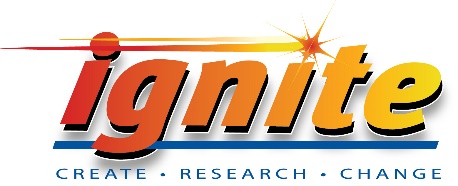 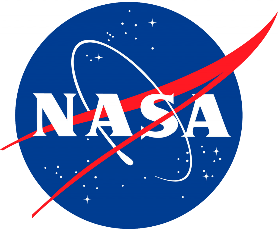 MATLAB Orbit Propagation
Utilize ode45 function with a few possible models
Relative 2-Body problem
Assumes Earth doesn’t rotate
Assumes Earth is spherical
Non-spherical Earth 2-Body problem
N-body problem
Takes into account gravitational effects of nearby bodies
Propagating the state vector through each time step
State vector is the position and velocity vector {x,y,z,vx,vy,vz}
Calculate the differential state vector {vx,vy,vz,ax,ay,az}
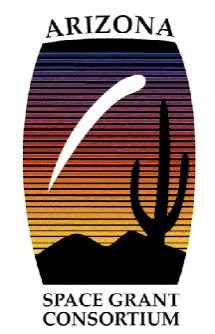 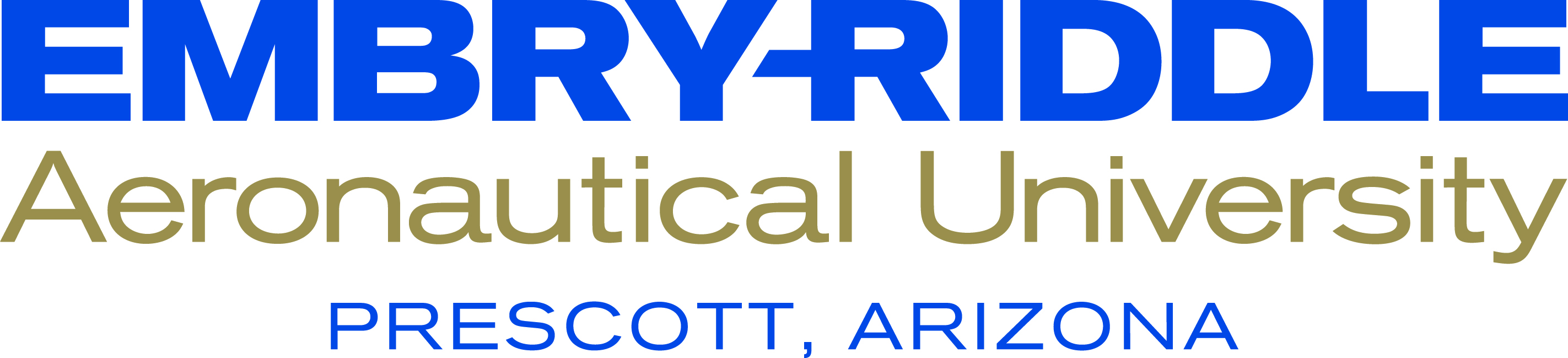 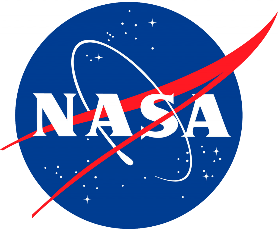 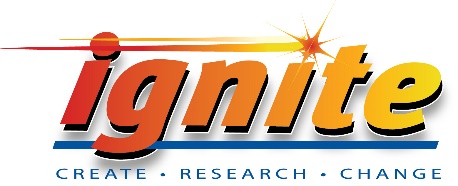 Eclipse Calculations
Antumbra
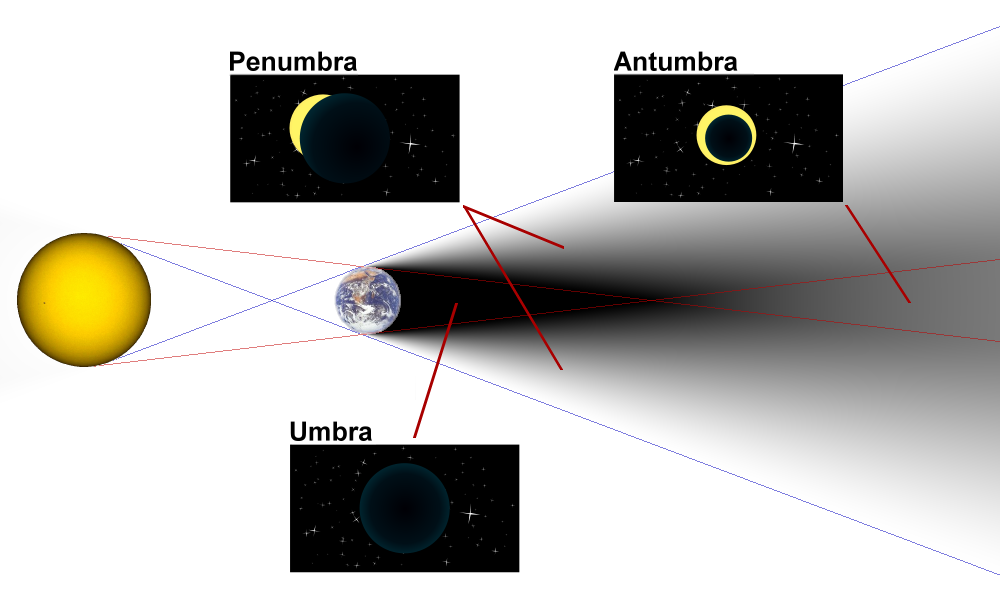 EagleSat
Umbra
rsat/e
θu
Rs
θe
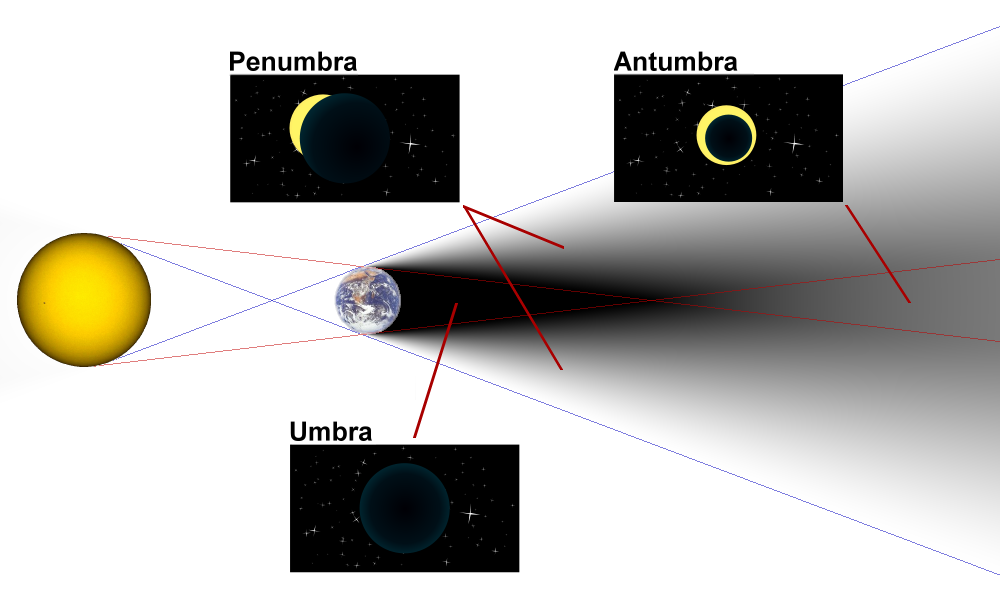 Re
re/s
hu
Sun
θp
Earth
Θe = cos-1((rsat/e·re/s)/(rsat/e*re/s))
Penumbra
Θu = tan-1(Re/hu)
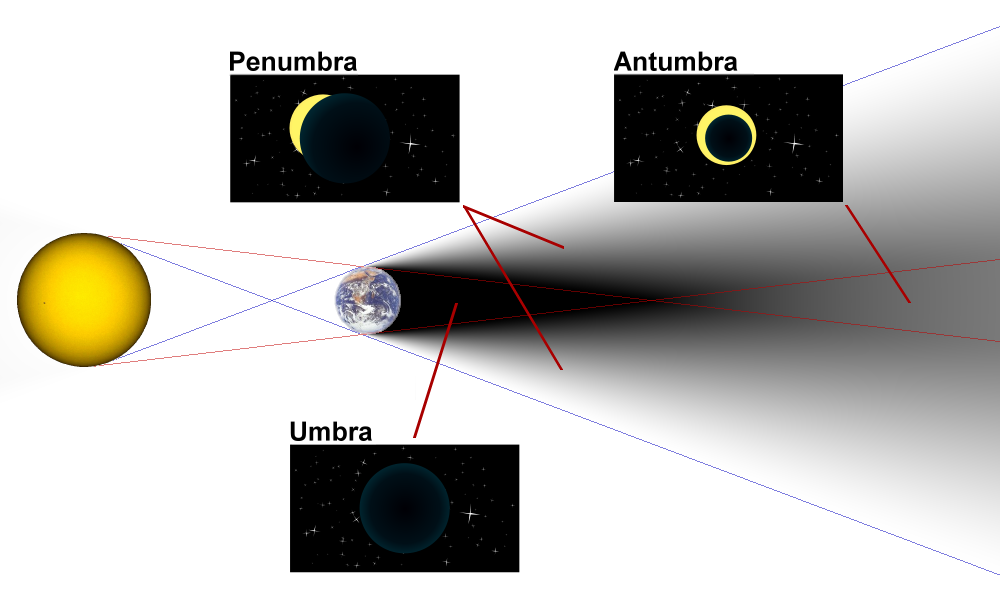 Θp = π – tan-1(re/s/(Rs + Re)
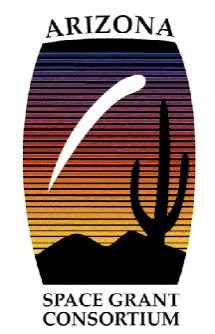 du = ((hu * sin(Θu))/sin(Θe + Θu)) = distance to umbra cone edge along satellite
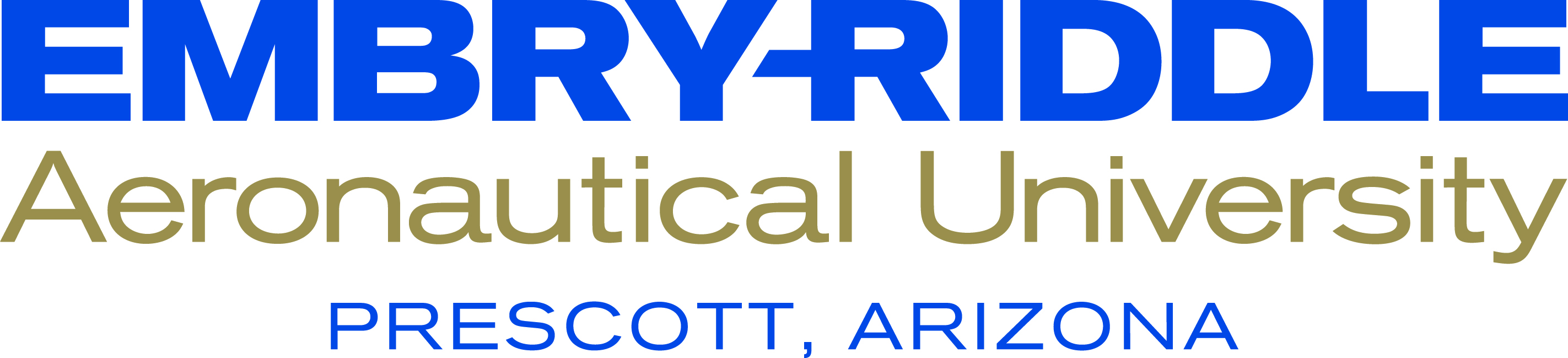 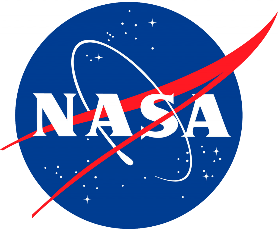 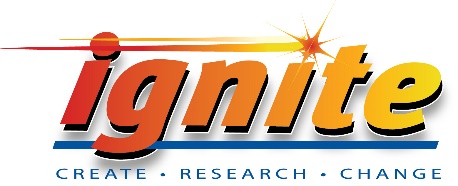 Eclipse Calculations
These calculations determine where the satellite is in ecliptic terms
Umbra -Total Eclipse (No Sun)
No Eclipse (Full Sunlight)
Penumbra, Antumbra - Partial Eclipse (Fraction of the Sun)
Further calculations to calculate the fraction of the Sun the satellite sees
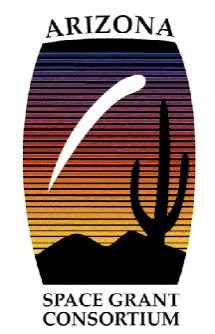 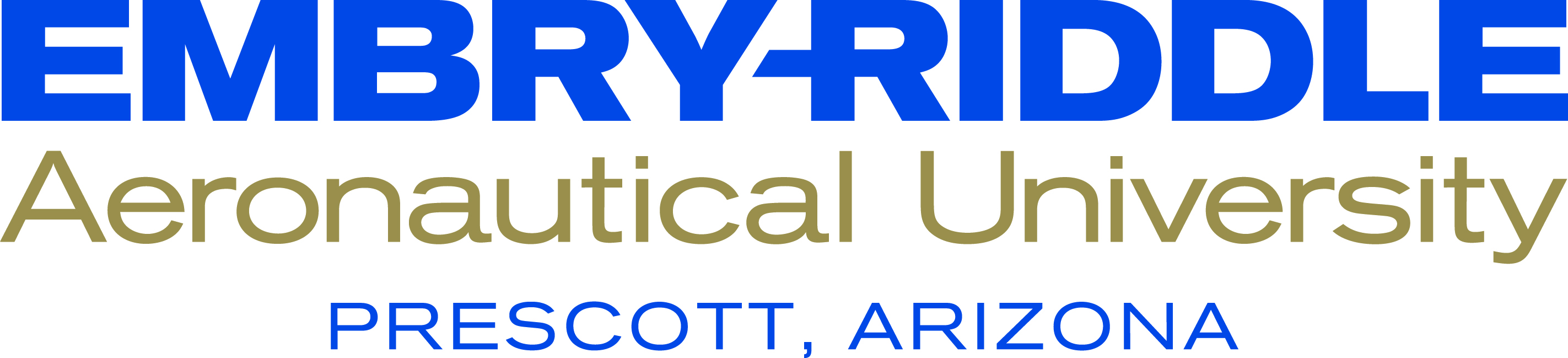 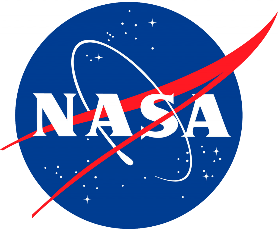 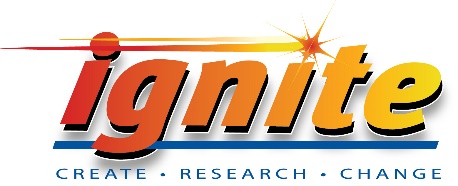 Passes
EagleSat
θE = sin-1(Z/rSAT/GS)
rSAT/GS= {S;E;Z}
When θE is greater that 0°, and less than 180° the satellite can be “seen”
Not always the case, when land formations, buildings, etc. are taken into account
Ground Station
θE
Earth
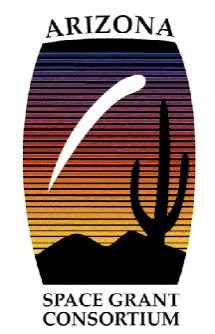 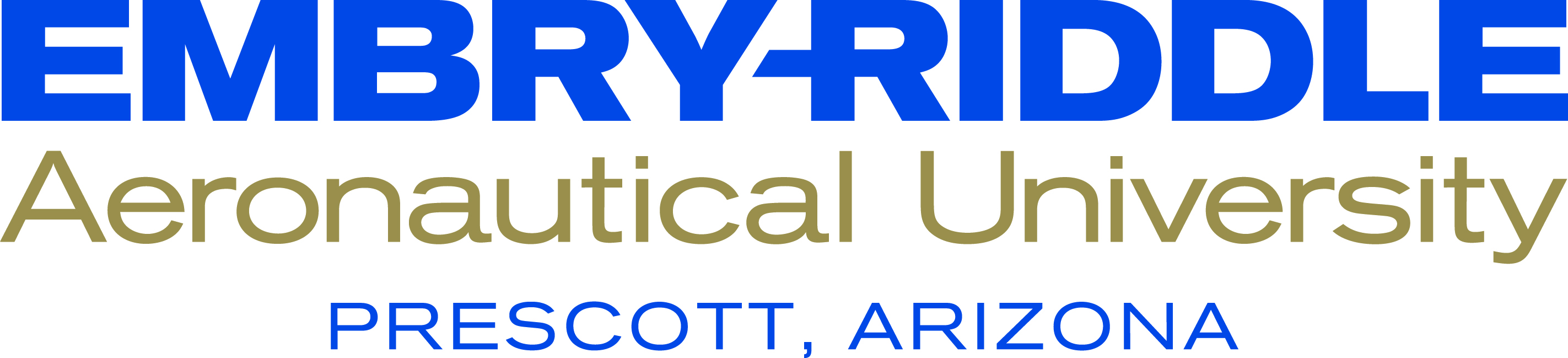 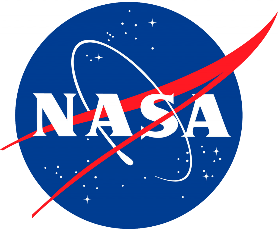 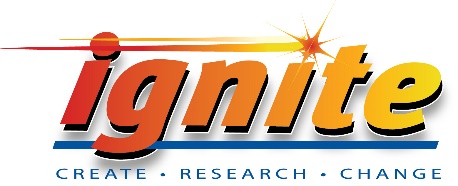 Future Work
Effects of Radiation on lifetime of satellite:
Solar Radiation, Earth Radiation, Earth Albedo 
Attempt to model orbital decay
Establish a mission timeline that will incorporate each aspect of the orbital model
Determine a model to best fit data from flight
Statistical Determination
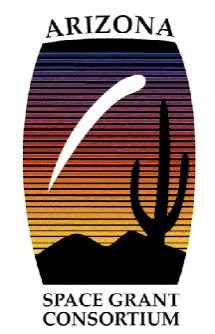 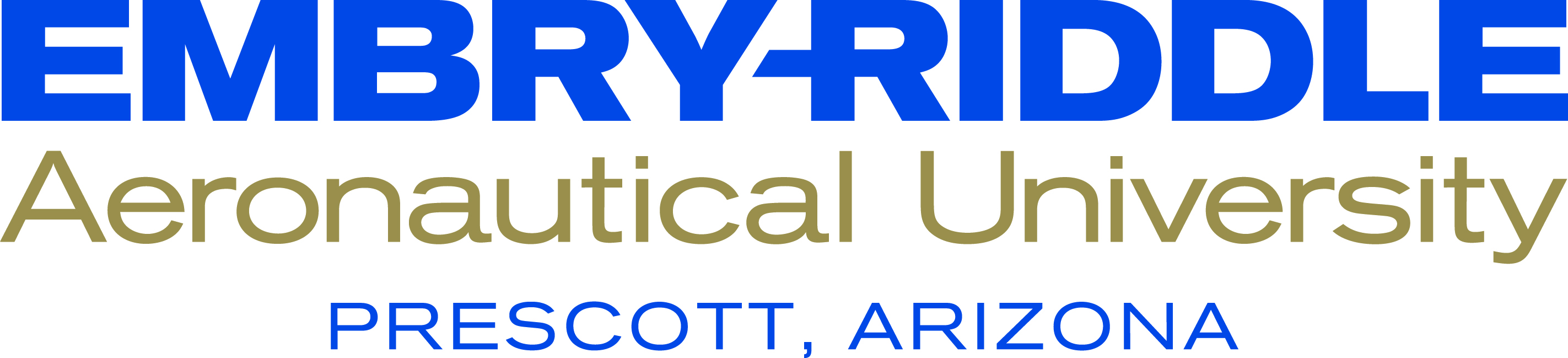 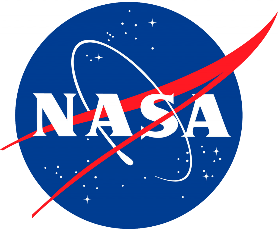 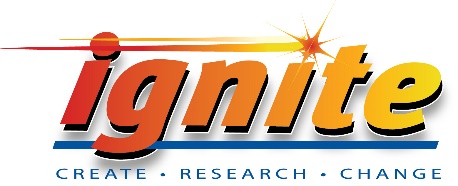 Conclusion
These different aspects of an orbital model contribute to the development of a mission timeline
Prepares the EagleSat team for what to expect when considering everything that can affect the satellite
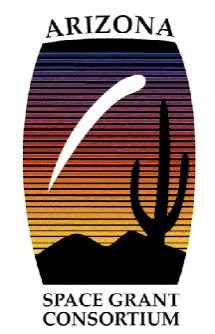 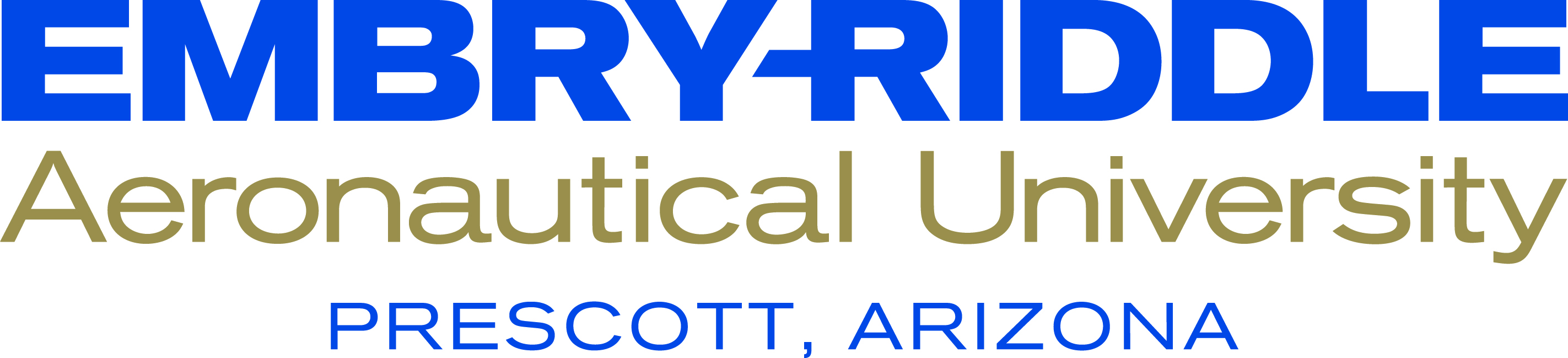 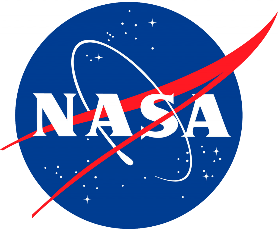 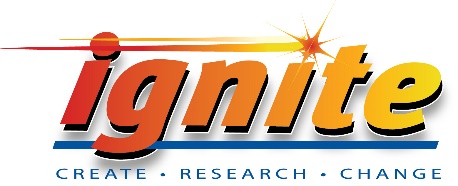 Acknowledgements
Mentors:
Dr. Gary Yale
Dr. John Post
Jack Crabtree
Organizations:
Arizona Space Grant Consortium
Ignite
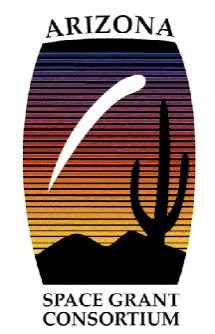 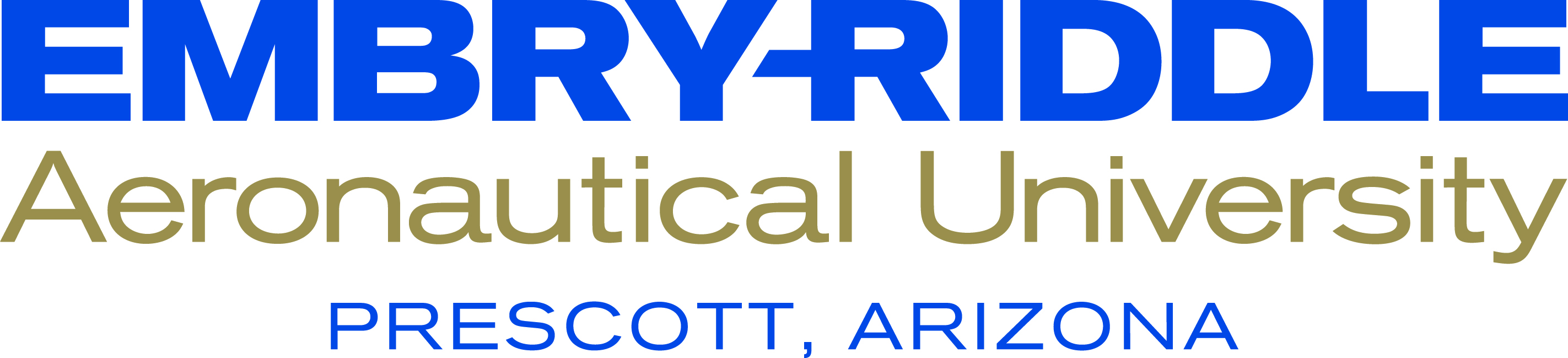 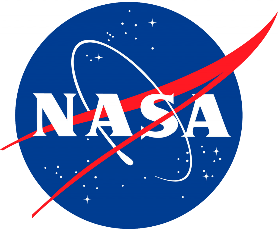 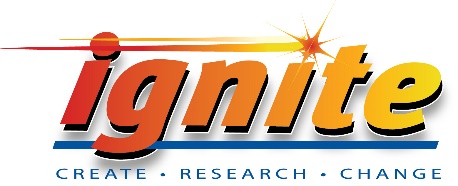 Questions?
Thank you.
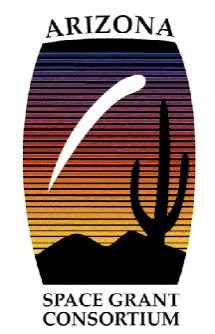 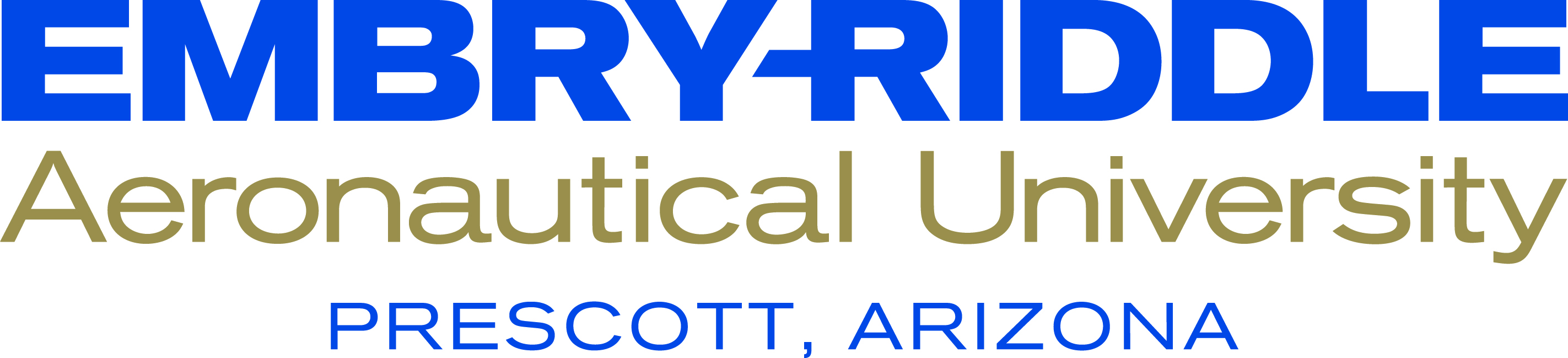